The Roots of American Industrialization
Denver BrunsmanGeorge Washington University
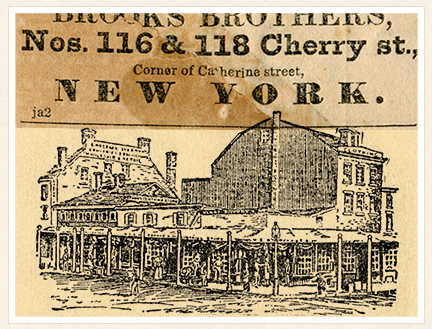 Early advertisement for Brooks Brothers, c. 1818
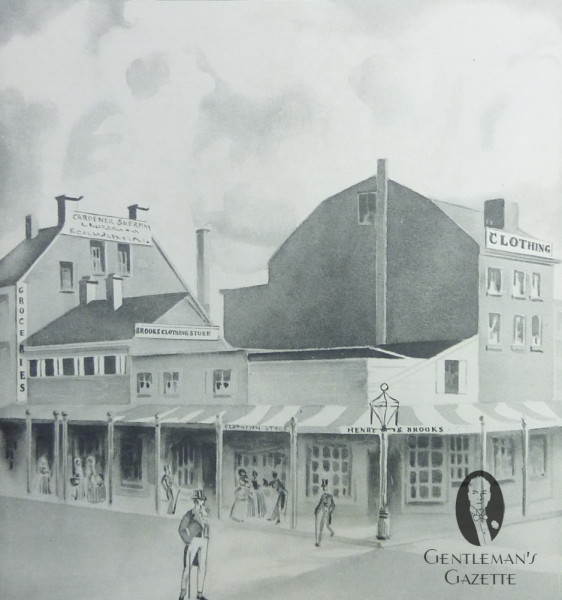 Brooks Brothers 
in 1818
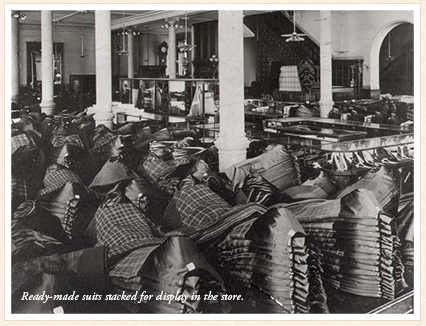 Inside of early Brooks Brothers store,
featuring ready-made clothing
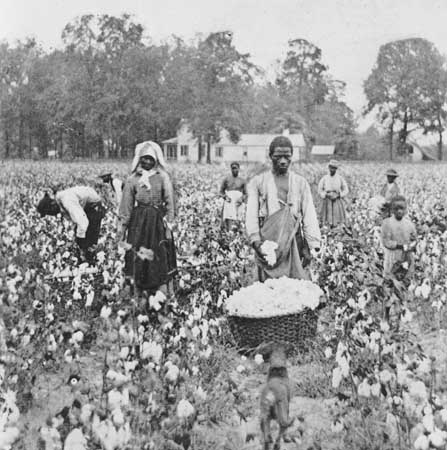 Georgia sharecroppers, c. 1898
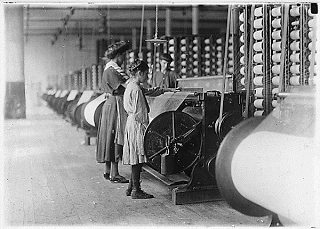 Lowell factory 
women, production 
of finished cloth
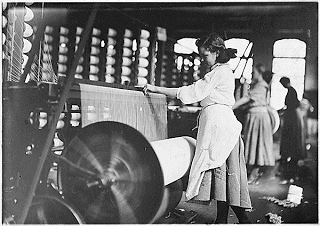 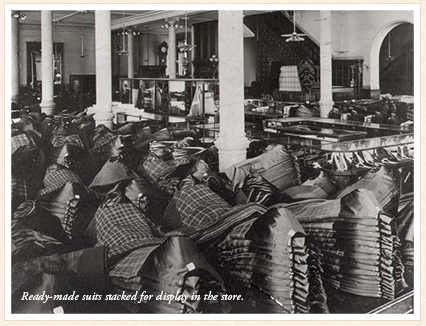 Inside of early Brooks Brothers store,
featuring ready-made clothing
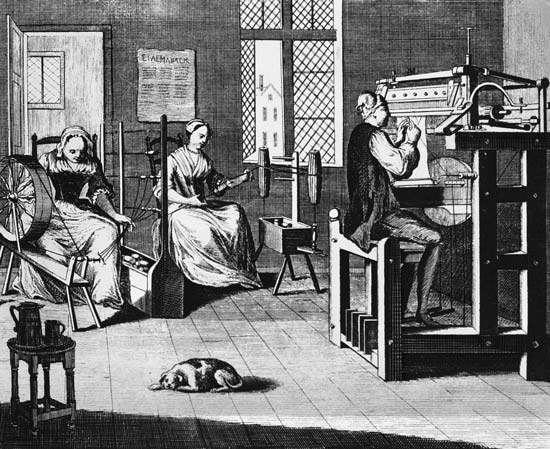 Putting-out system, precursor to full
industrial production
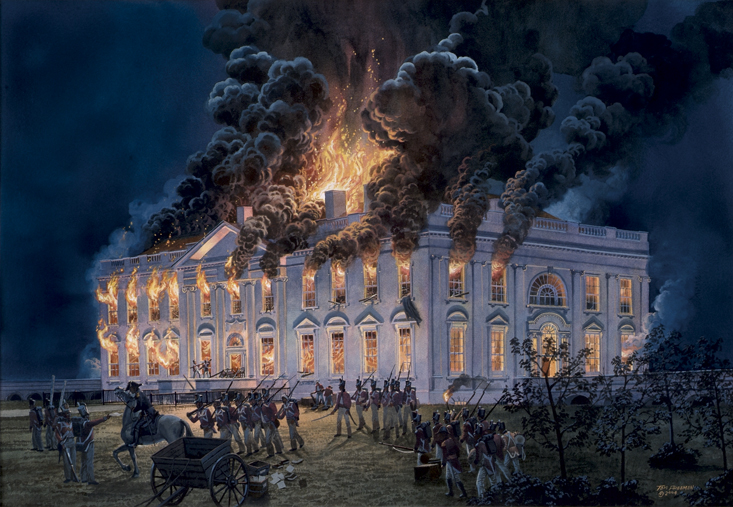 Burning of the White House, August 1814
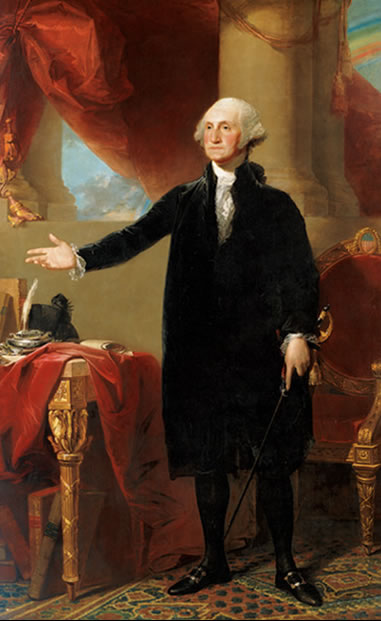 Dolley Madison helps to save portrait of Washington (August 24, 1814)
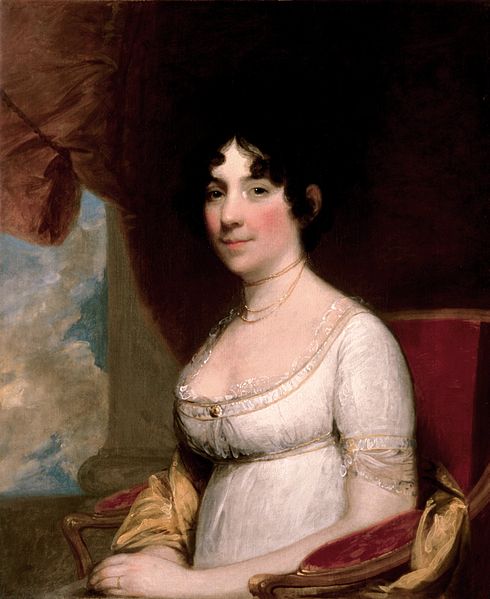 Democratic-Republican Economic Reforms     
after the War of 1812

   1. Charter of the Second Bank of the United States

	2. Passage of protective tariffs 

	3. Appropriation for National Road ($100,000)
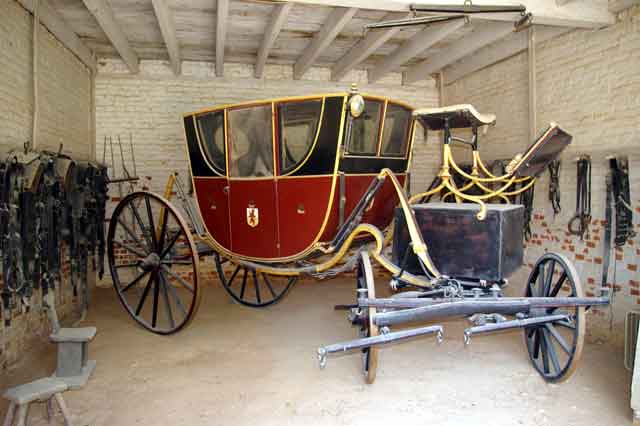 Horse-drawn coach, Mount Vernon, c. 1790s
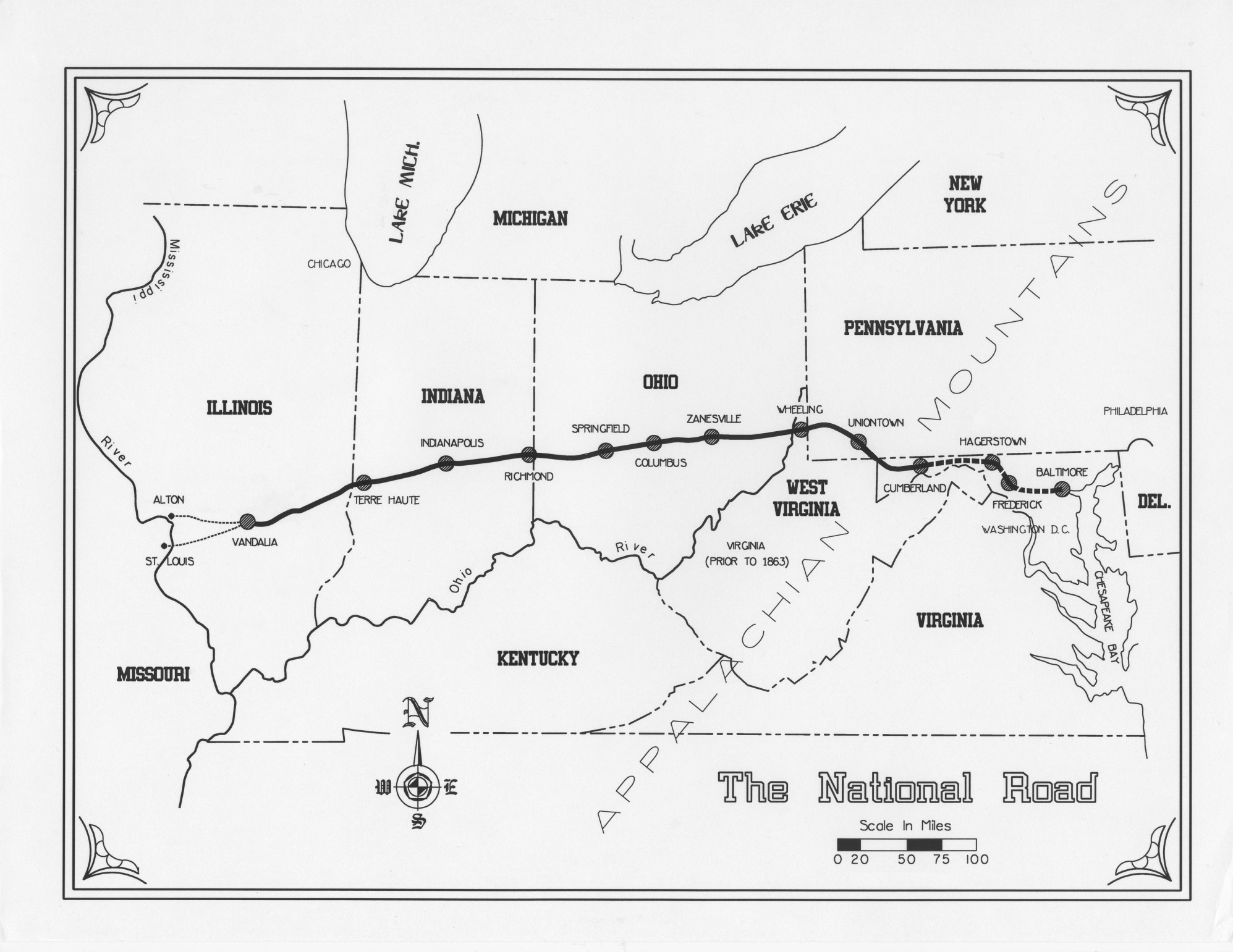 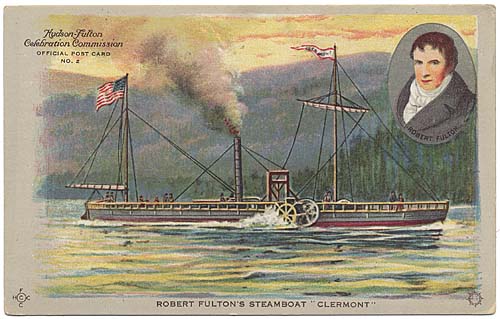 Postcards celebrating 
 Robert Fulton’s 
 invention of the
 steamboat in 1807
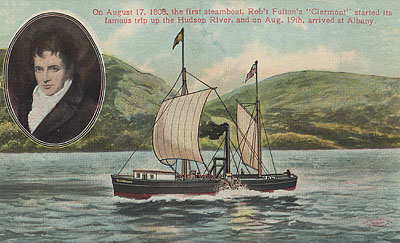 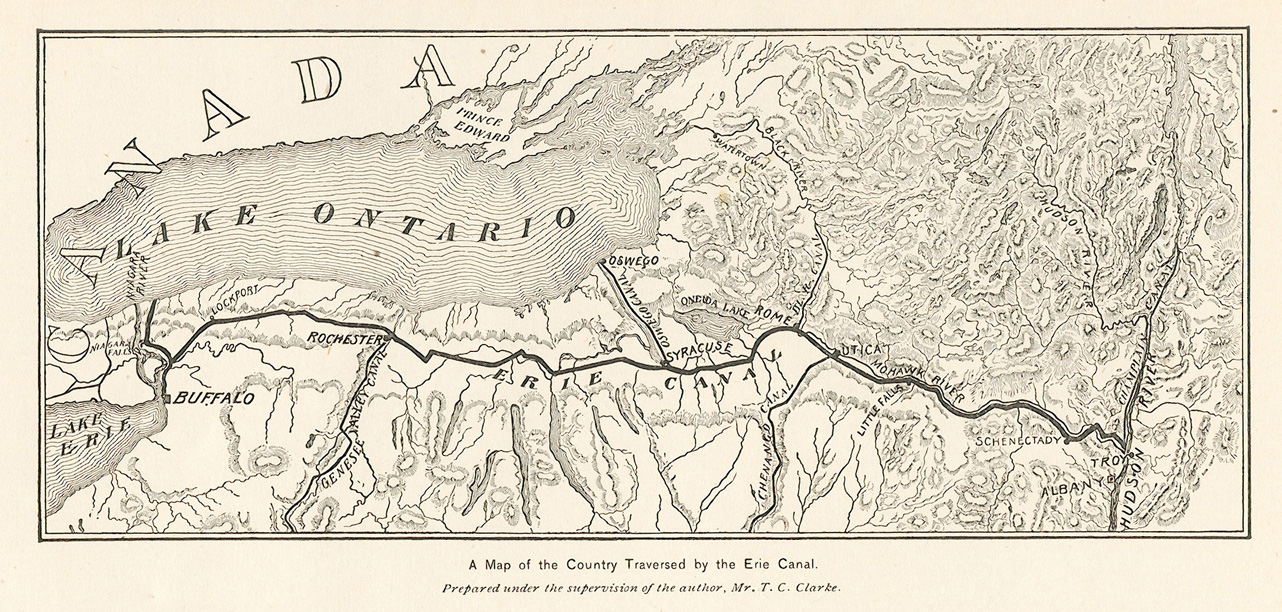 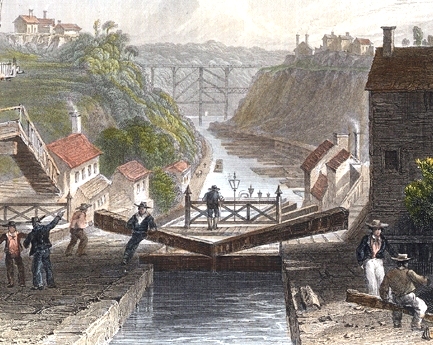 Erie Canal at Lockport, NY in 1839 by W.H. Bartlett
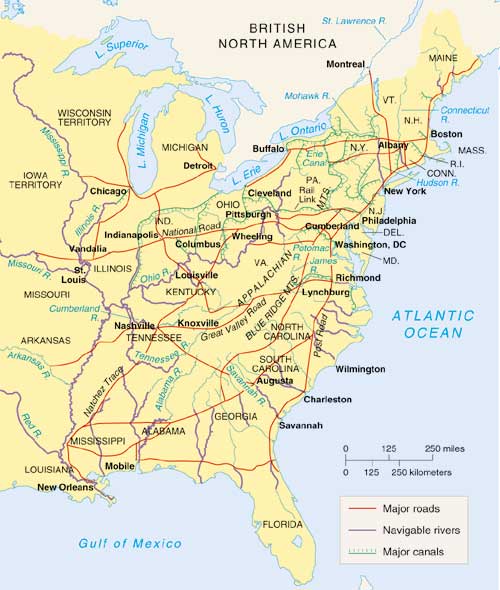 Transportation
Revolution
by 1840
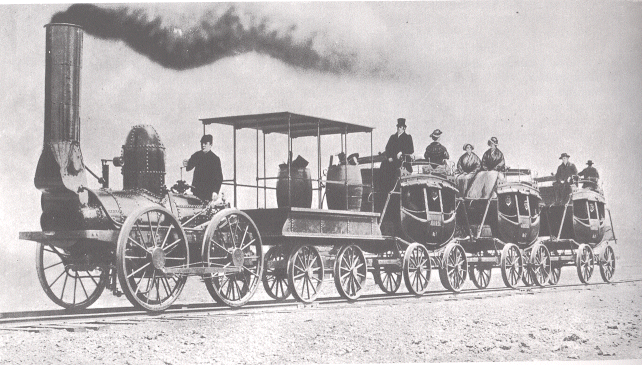 Early steam train, c. 1820s
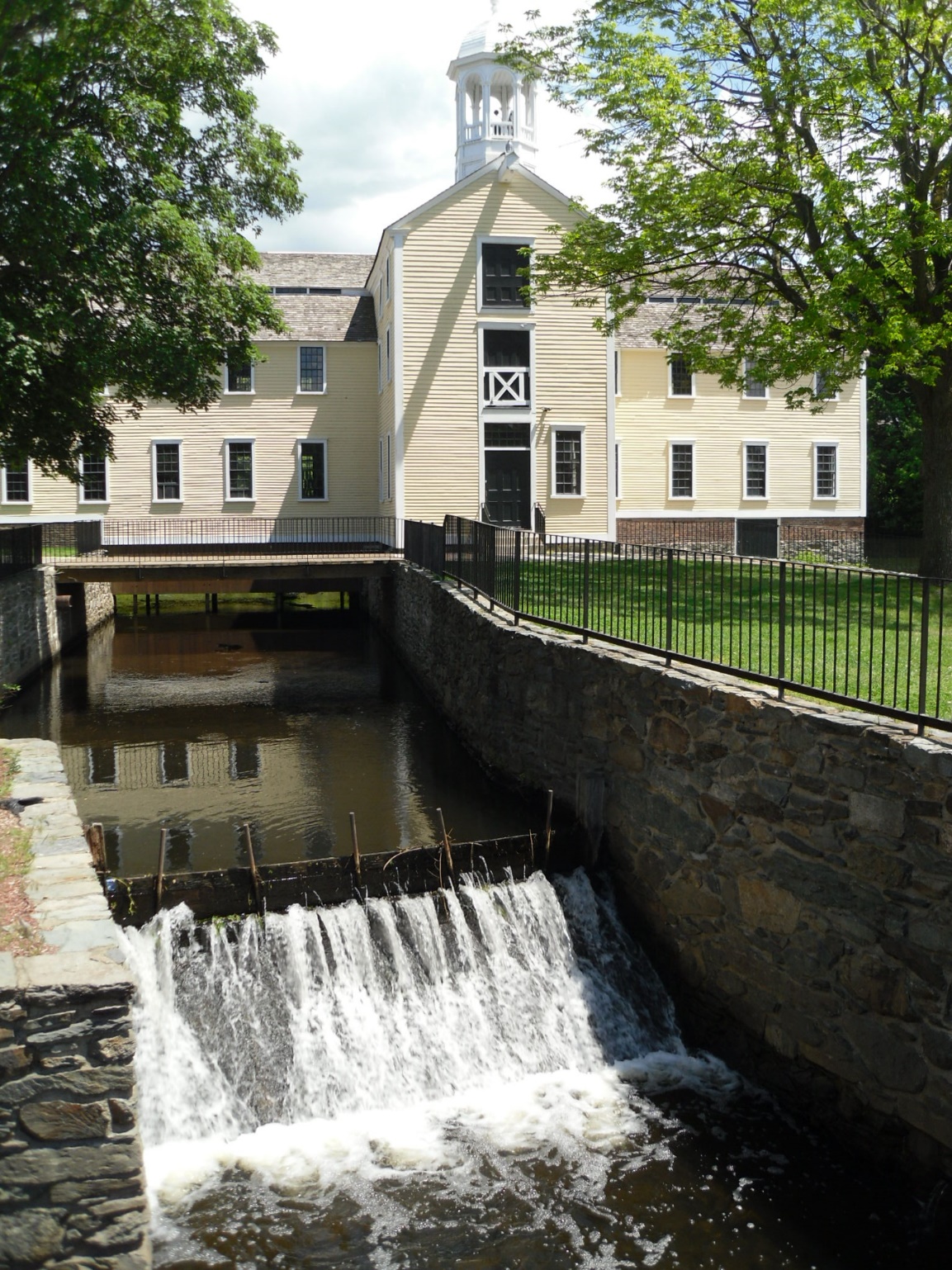 Samuel Slater’s 
water-powered
spinning mill, R.I.
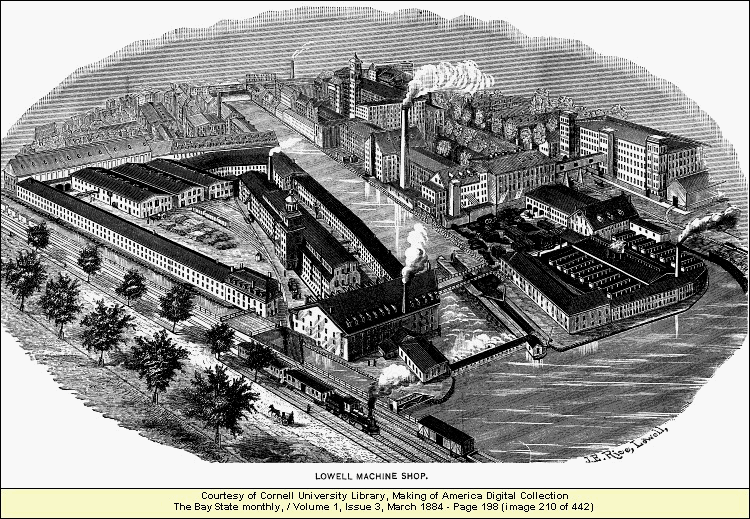 Lowell, Massachusetts, c. 1884
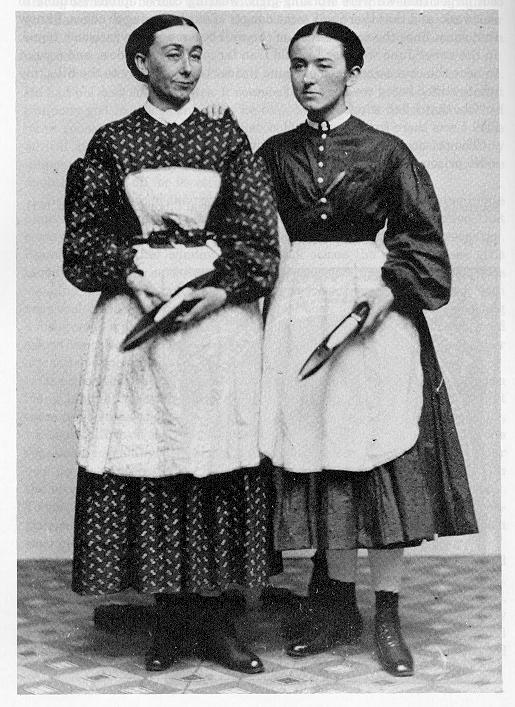 Lowell Mill “girls,” 
c. 1860
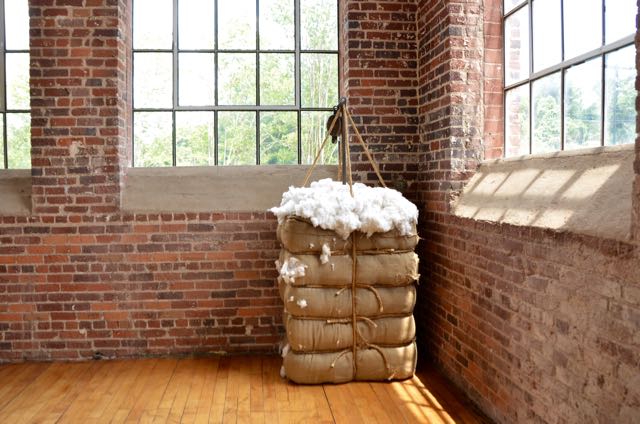 Eli Whitney's 
cotton gin
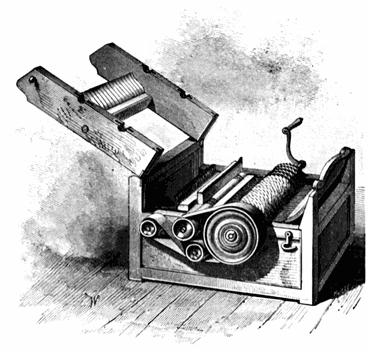 Historic Bale of Cotton 
(Greensboro Daily Photo)
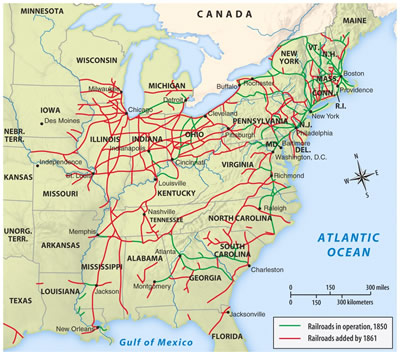 Spread of railroads by 1861 (two-thirds in North)
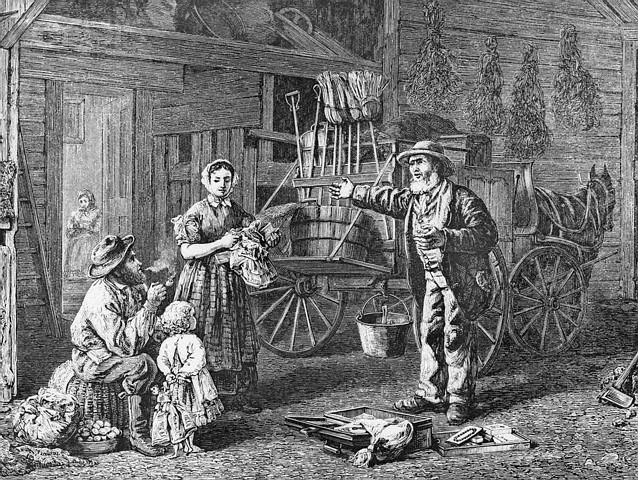 Yankee peddler, c. 1850
thank you!